Pesan Non Verbal dalam Komunikasi Persuasif
Komunikasi Persuasif Pertemuan 9
Pesan Non-Verbal
Types of Communication
Stewart & Angelo dalam Adler & Proctor, 2011:207
Karakteristik Komunikasi Nonverbal
Kemampuan nonverbal sangat penting
Setiap perilaku memiliki nilai komunikatif
Komunikasi nonverbal terutama bersifat relasional
Komunikasi nonverbal memiliki banyak fungsi
Komunikasi nonverbal dapat memberikan petunjuk kebohongan
Komunikasi nonverbal memiliki pesan ambigu
Penulis [kepada produser film]: 
Pak, saya sedang memberitahukan sebuah cerita sensational. Saya hanya ingin menanyakan opini Anda, tapi Anda tertidur.

Produser: Bukankah tertidur adalah opini?
Adler & Proctor, 2011:207
Fungsi Komunikasi Nonverbal
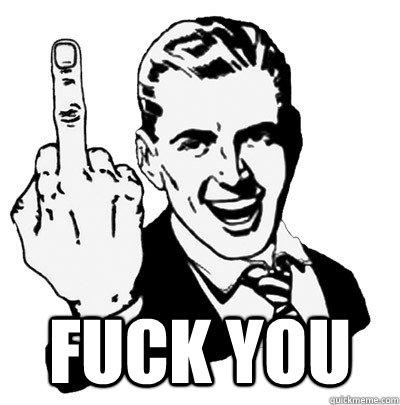 Repeating
Complementing
Substituting
Accenting
Regulating
Contradicting
Adler & Proctor, 2011:210
Pengaruh GenderKomunikasi Nonverbal
Berdasarkan penelitian, dibandingkan pria, wanita:

Lebih banyak senyum
Menggunakan lebih ekspresi wajah
Menggunakan lebih banyak gerakan tangan dan kepala
Lebih sering menyentuh
Berdiri lebih dekat dengan orang lain
Ekspresif secara vocal
Lebih menggunakan kontak mata
Adler & Proctor, 2011:216
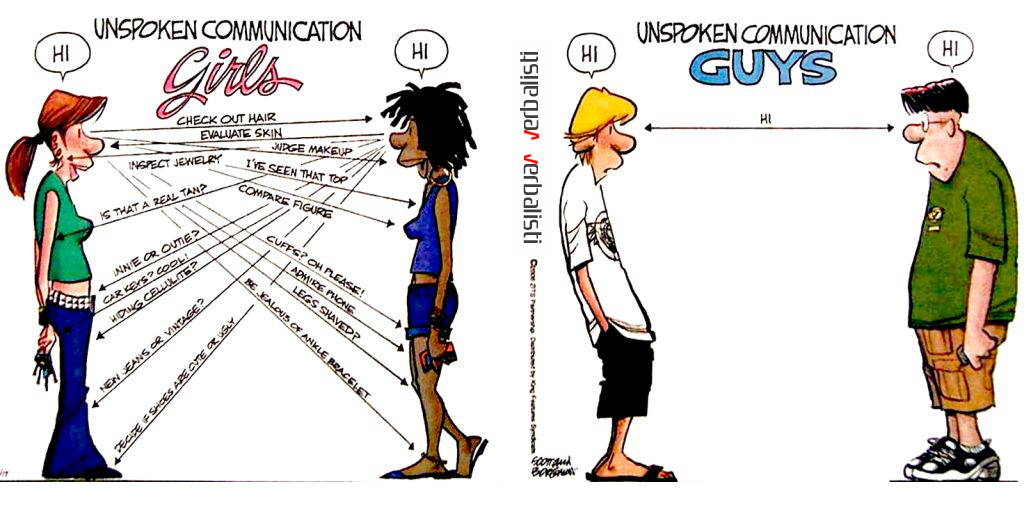 https://verbalistseducation.com/2014/09/16/nonverbal-communication-women-vs-men/
Pengaruh BudayaKomunikasi Nonverbal
Beda budaya, beda pula komunikasi nonverbalnya
Perilaku nonverbal yang sama, bisa jadi berbeda arti dalam budaya yang berbeda
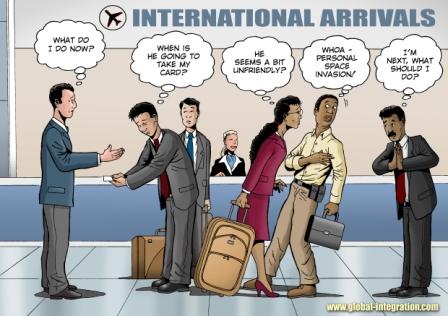 Adler & Proctor, 2011:216
Nonverbal Channels
Facial Expression and Eyes Behavior
Bodily Communication
Proxemics
Physical Appearance
Artifacts
Vocal Features
Tactile Communication
Chronemics
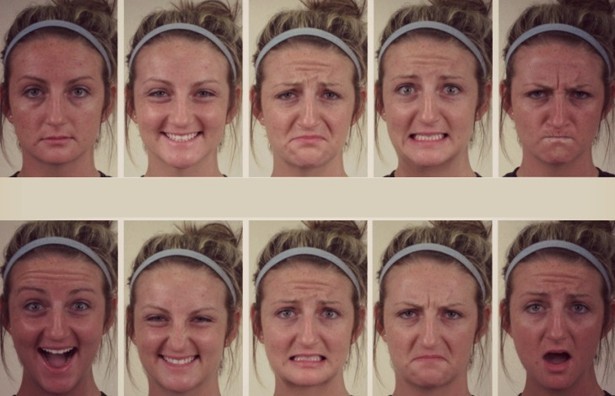 https://www.theatlantic.com/health/archive/2014/03/study-humans-can-make-more-than-20-distinct-facial-expressions/359912/
Larson, 2004:240
Dialek
Formal context / educated speaker
Informal context / educated speaker
Formal context / uneducated speaker
Informal context / uneducated speaker
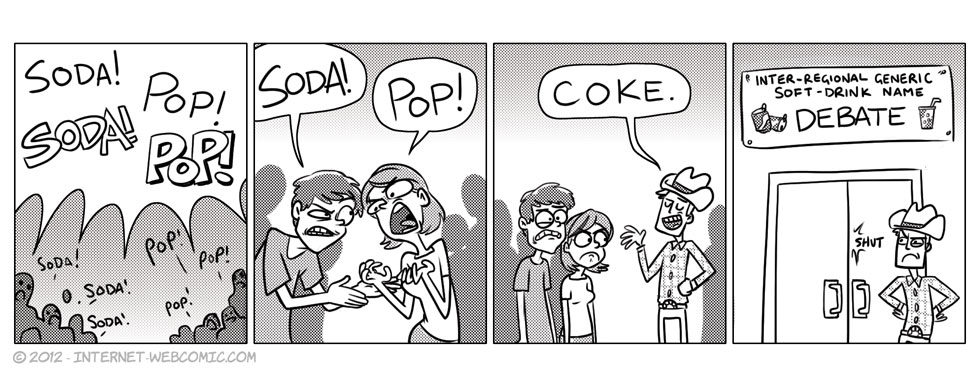 Taktik Nonverbal
Pesan nonverbal dapat dimanipulasi oleh persuader yang disebut dengan Impression Management.

Dress to impress

Creating Image
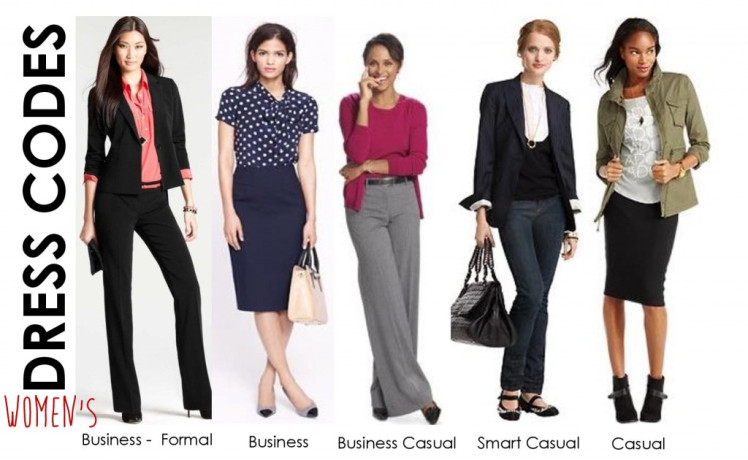 Pesan Nonverbal Lainnya
Eye movements

Blocking behavior

Aroma
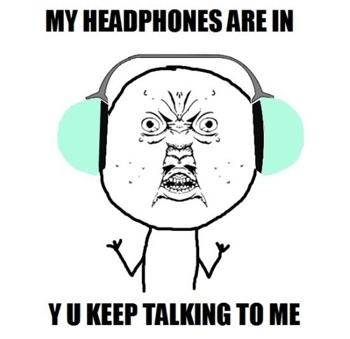 Questions?
Thank you